Юридический бизнес в России, тенденции развития
Пилипенко Елена АлексеевнаМагистр юриспруденции, член «Ассоциации юристов России», советник государственной гражданской службы 3 класса, руководитель юридического центра
Пошаговая инструкция по открытию юридической фирмы
Чтобы открыть юридическую фирму с нуля, прежде нужно определиться, в какой отрасли права вы хотите работать.

Большинство споров гражданско-правового характера. Они включают включающие как гражданское, так и трудовое, семейное, земельное и иные отрасли права. Уголовная и административная отрасли также востребованы.
Система регистрации
Прежде чем создавать юридическую фирму нужно принять решение, как вести этот бизнес — выбрать организационно-правовую форму и налоговый режим. Есть три варианта: регистрироваться самозанятым, заводить ИП или ООО.
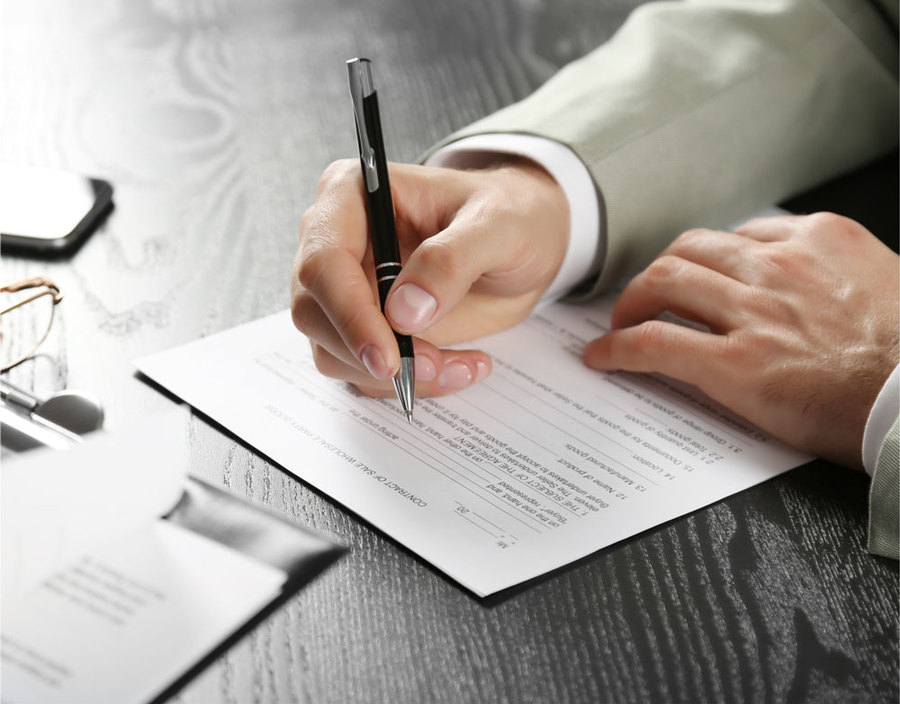 Моментом госрегистрации признается внесение налоговым органом записи в соответствующий реестр — ЕГРИП, ЕГРЮЛ. По окончании регистрации юридическому лицу или ИП выдается документ, подтверждающий факт внесения записи, учредительный документ юридического лица, а также документ о постановке на учет в налоговом органе.
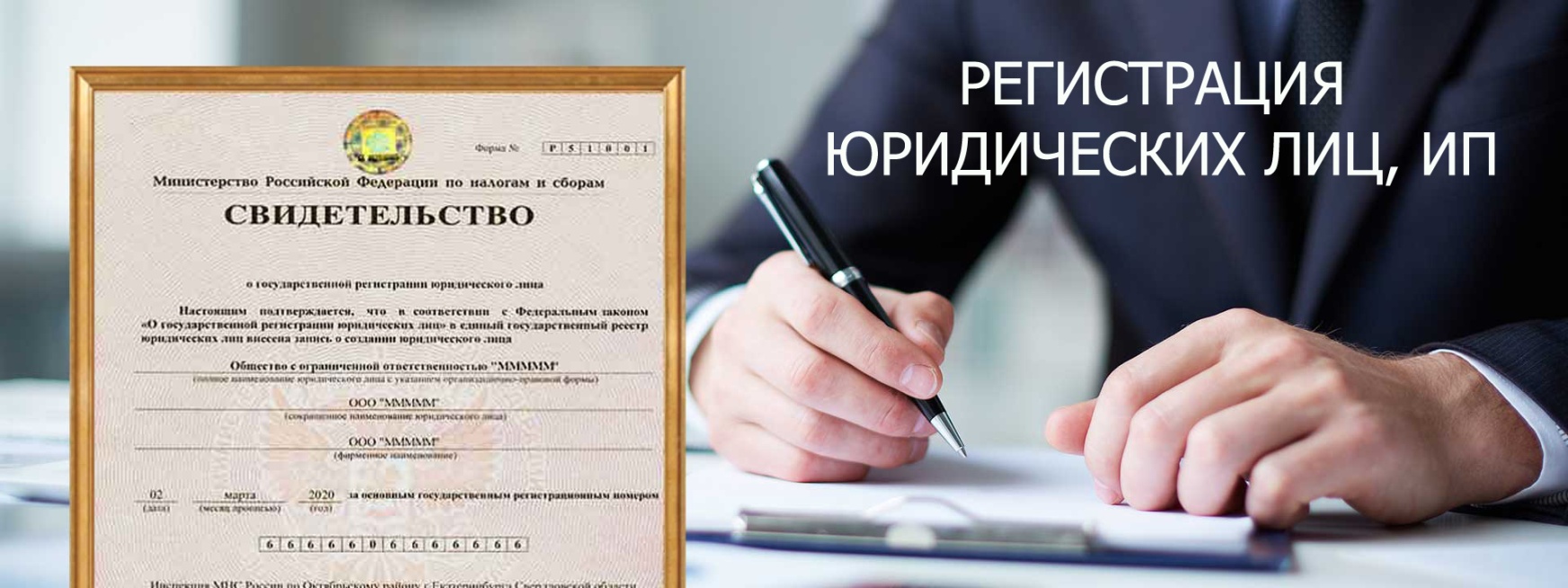 Перечень документов
Для создания юридического лица
Подписанное заявление о государственной регистрации, решение о создании юридического лица в виде протокола, договора или иного документа, учредительный документ, квитанцию об уплате государственной пошлины.

Чтобы открыть ИП
Подписанное заявление о государственной регистрации, копия паспорта или иного удостоверяющего личность документа, квитанция об уплате государственной пошлины, справка о наличии (отсутствии) судимости.
Последующие действия:
Выбор места размещения
Заказ оборудования
Покупка расходных материалов
Наем персонала
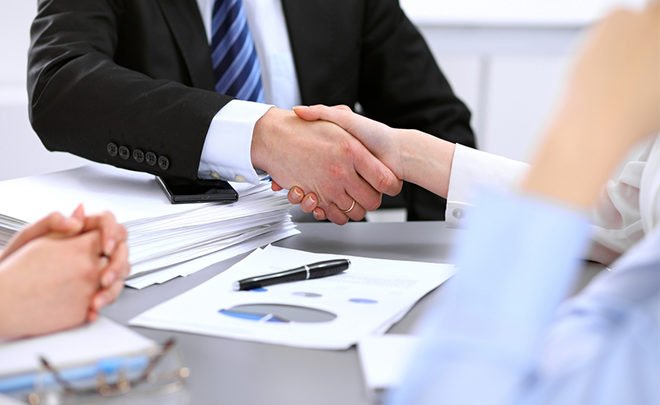 Как привлечь первых клиентов
Запустить удобный и понятный для клиентов сайт.
Вложиться в его продвижение. Для этого лучше обратиться к профильным специалистам, которые занимаются SEO продвижением.
Начать сотрудничать со СМИ: от традиционных видов рекламы до помощи журналистам в создании редакционных материалов.
Охватить социальные сети. Но не просто насоздавать страничек в каждой и забросить. В идеале определиться со стратегией продвижения. Возможно стоит нанять SMM специалиста. При должной харизматичности руководителя и сотрудников можно продвигать бренд через личные страницы.
Заложить бюджет на рекламу. Эффективное является контекстная — на сайтах и в поисковиках. При грамотно построенной рекламной кампании могут сработать видеоролики, фотосъемки и наружное размещение.
Сколько стоит открыть юридическую фирму
Пункт расходов
Два стационарных компьютера
Два ноутбука
МФУ
Компьютерная периферия
Офисная мебель
Диван и два кресла для ожидания
Кулер
Регистрация, оформление организационно-правовой формы
Аренда помещения
Косметический ремонт помещения
Подписка на онлайн-сервисы и профессиональную периодику
Закуп канцелярии и бумаги
Бюджет на рекламу
Зарплатный фонд и затраты на бухгалтерию
Создание сайта



Приблизительные траты
70 000 рублей
80 000 рублей
10 000 рублей
5000 рублей
100 000 рублей
50 000 рублей
5000 рублей
около 20 000 рублей
от 30 000 рублей
от 20 000 рублей
20 000 рублей
5000 рублей
от 50 000 рублей
Индивидуально

от 50 000 рублей
8 трендов на российском рынке труда в юридической области
Тренд 1: внутренние юристы
Тренд 2: разделение функций правового отдела 
Тренд 3: спрос на юристов в области международного права
Тренд 4: юристы в области санкционного законодательства





Тренд 5: специалисты в области информационных технологий
Тренд 6: удержание сотрудников
Тренд 7: появление редких специалистов
Тренд 8: охота за самыми востребованными профессионалами
СПАСИБО ЗА ВНИМАНИЕ!